外国语学院
学术型硕士 2020届毕业研究生学位论文答辩

题  目  1：中菲关于南海问题的合法化话语策略批评分析
硕 士 生：戴诗颖
导      师：尤泽顺教授
题  目  2：《中国日报》和《印度时报》新闻语篇转述引语的批评话语分析
                  —— 以洞朗对峙事件为例              
硕 士 生：李雪
导      师：尤泽顺教授
题  目  3：中国赴美留学生跨文化适应问题的原因与对策分析——以纪录片          
                《WE留学生》为例
硕 士 生：刘玉灵
导      师：林大津教授
题  目  4：从《文明的进程》看中国文化实践的文明标准： 日常生活视角
硕 士 生：胡珂
导      师：林大津教授
题  目  5：关于语用的身份漩涡模型构想
硕 士 生：魏丽燕
导      师：林大津教授
题  目  6：刘宇昆翻译的“劫持”策略研究——以《三体1》和《三体3》为例
硕 士 生：阙春花
导      师：林大津教授
题  目  7：英语专业四、八级考试作为我国英语专业学生语言能力预测的对比     
                  研究
硕 士 生：陈雅丹
导      师：兰春寿教授  
题  目  8：汉英元语言意识和快速命名对中国初中生英语词汇认读发展的影响   
                  研究
硕 士 生：姚园园
导      师：李光泽副教授
题  目  9：中文空间描述中视觉信息否定与标记否定的比较研究
硕 士 生：余闽燊
导      师：李荣宝教授
题  目 10：虚假不礼貌策略的人际关系管理理论分析——以美剧《生活大爆炸》
                   为例
硕 士 生：焦培媛
导      师：谢朝群教授
答辩委员会主席：何文贤  教    授 （福建对外经济贸易职业技术学院）
委                    员：尤泽顺  教    授 （福建师范大学外国语学院）
                                林大津  教    授 （福建师范大学外国语学院）
                                李荣宝  教    授 （福建师范大学外国语学院）
                                兰春寿  教    授 （福建师范大学外国语学院）
                                李光泽  副教授 （福建师范大学外国语学院）
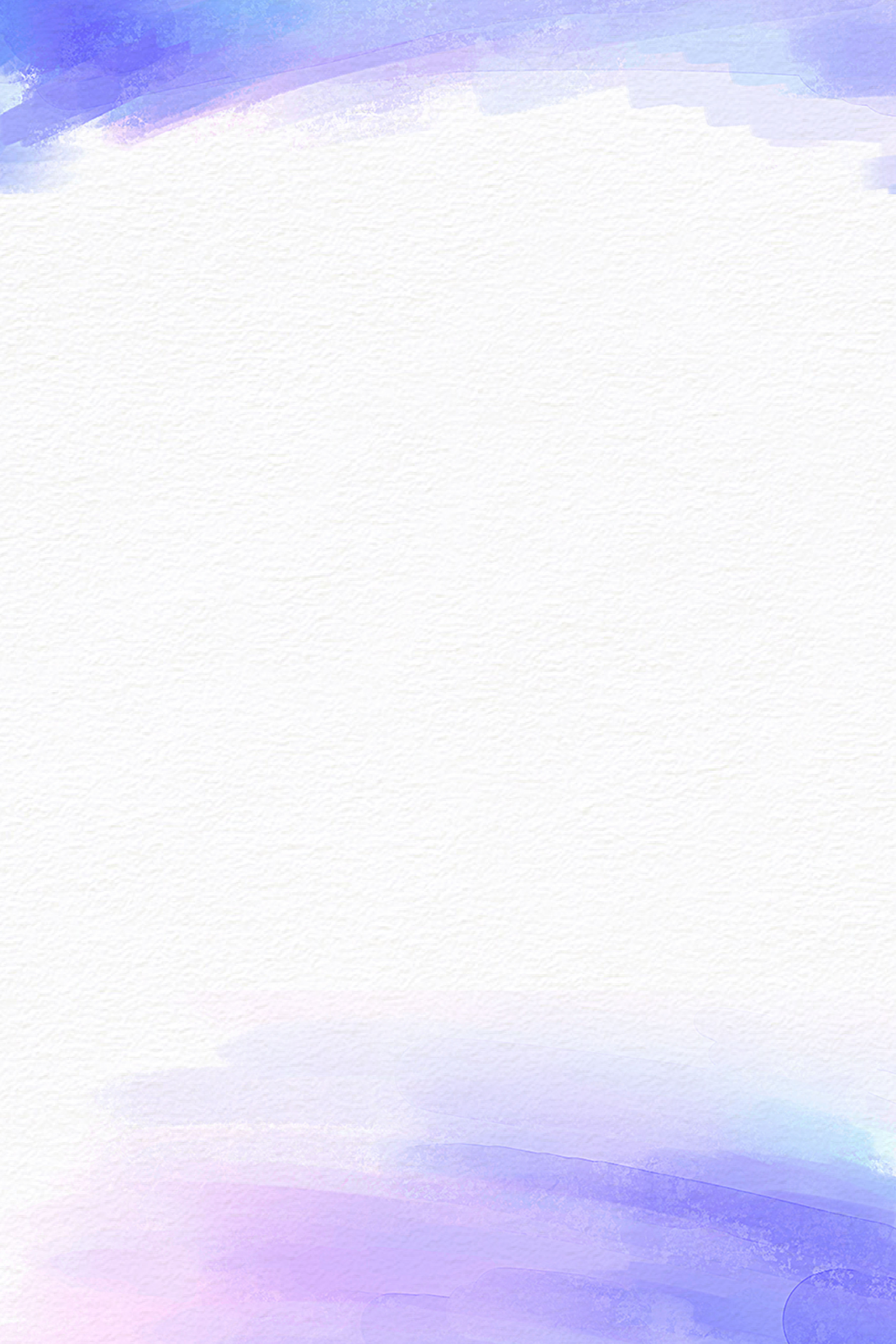